Implementación de indicadores de riesgo ambiental (ERA) para residuos peligrosos de la industria minera
Julián Esteban López Correa
Institución Universitaria Colegio Mayor de Antioquia
1
Resumen
Problemática y necesidad
2
Metodología 
general
3
Resultados y 
conclusiones
4
¿Dónde?
1
Resumen
¿Resultados?
¿Qué?
Punto de partida
¿Cómo?
¿Quién?
Problemática y necesidad
2
Partículas desde muy finas (tamaño arcilla y limo) hasta tamaño arena fina -> “Relaves” o “Colas”
Molienda, concentración, otros
Procesos
Beneficio
Extracción
Generación: 
1-12 t
Todo tipo de proceso en el sector minería
Residuos
Metales objetivo
EPTs: As, Pb, otros – Residuo peligroso Decreto 4741 de 2005
EPTs= Elementos potencialmente tóxicos
(UPME, 2014; Becerra-Agudelo et al., 2022)
Problemática y necesidad
2
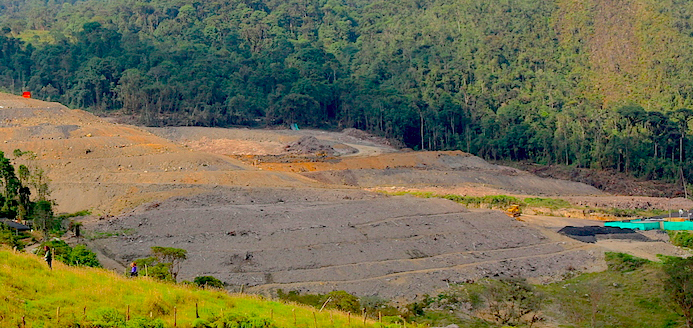 Residuos
Fuente: https://razonpublica.com/los-desechos-de-la-mineria-y-las-presas-de-relave-una-bomba-de-tiempo/
(UPME, 2014; MinAmbiente, 2015; Becerra-Agudelo et al., 2022)
Problemática y necesidad
2
Indicadores

 ERA
(WHO, 2010; US EPA, 2012; Becerra-Agudelo et al., 2022)
Metodología 
general
3
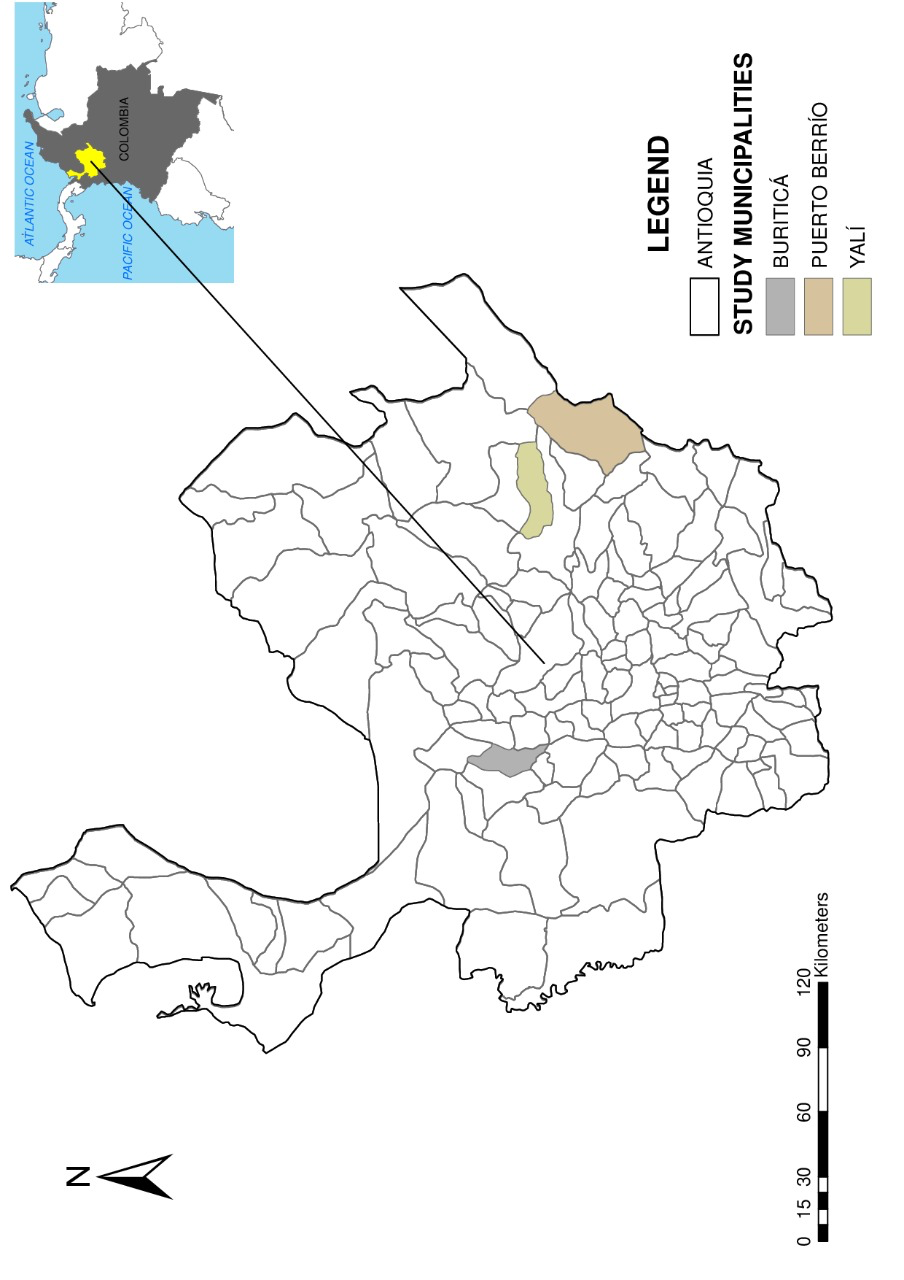 Metodología 
general
3
Indicador ERA 
seleccionado
 fue LCR 
(US EPA, 2002)
LCR es un Indicador ampliamente utilizado para determinar el riesgo a la salud humana asociado a sustancias tóxicas. 
Indicador usado en el campo ambiental y para riesgo ocupacional.
Validado en campo / correlacionado con enfermedades.
(WHO, 2010; US EPA, 2012)
Metodología 
general
3
Exposición ambiental y ocupacional
Ingesta directa.
Inhalación.
Contacto dérmico.
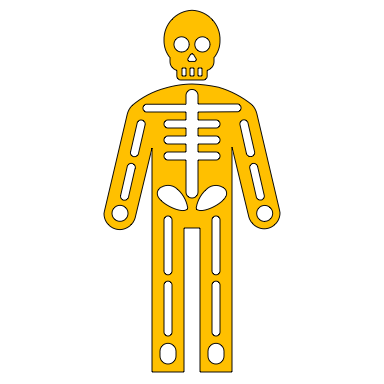 Población: 
Adultos.
Niños.
Ruta de exposición
(US EPA, 2002)
Metodología 
general
3
Ingesta diaria crónica (CDI) (mg/kg día)
CDIIngest= [(C * IngR * EF * ED) / (BW * AT)] * CF
CDIInhale= (C * InhR * EF * ED) / (PEF * BW * AT)
CDIDermal= [(C * SA * AFsoil * ABS * EF * ED) / (BW * AT)] * CF
C= concentración EPTs (mg / kg)
EF= frecuencia de exposición (día / año) 
ED= duración de la exposición (año)
BW= peso corporal (kg)
AT= tiempo medio de exposición (año)
IngR= rata de ingesta (mg/día)
InhR= rata de inhalación (mg/día)
SA, AFSoil y ABS= variables contacto dérmico (m2 / día)
CF= factor de conversión de unidades
Dosis de exposición
(US EPA, 2002; Becerra-Agudelo et al., 2022)
Metodología 
general
3
Indicador ERA - LCR
Determinar el riesgo
(US EPA, 2002)
Metodología 
general
3
LCR para adultos y niños para cada EPTs (As, Cd, Pb y Cr).
Comparación con el límite sugerido por la US EPA de 1 x 10-4 (mg/kg día).
Categorizar el riesgo
(US EPA, 2002)
Resultados y 
conclusiones
4
Concentración total media total de EPTs
 
As y Pb EPTs con una mayor concentración pseudo total.
Relacionado con las características de la geología de la zona.

Otros proyectos mineros (nacional e internacional)
As (27 – 3555 mg/kg).
Pb (37 – 9726 mg/kg).
Cd (3 – 65 mg/kg).
Cr (13-281 mg/kg).
Concentración (mg/kg) áreas industriales, estándares internacionales
Resultados y 
conclusiones
4
Concentración geodisponible media de EPTs
 
As y Pb EPTs con una mayor concentración geodisponible. 
Relacionado con las características fisicoquímicas del relave (pH, CIC, CE, OM).
Resultados y 
conclusiones
4
Rutas de exposición
CDI para adultos y niños 
 
As EPTs con mayor significancia en cuanto a la ruta de exposición por ingesta directa en adultos.
As y Pb EPTs con mayor significancia en cuanto a la ruta de exposición por ingesta directa en niños.
Las rutas inhalación y dérmica no representaron dosis significativas.
* 1,0 E-04 (US EPA, 2012)
Resultados y 
conclusiones
4
Indicador ERA
LCR para EPTs contenidos en relaves
 
As EPTs indicador sobre el límite sugerido en adultos.
As y Cd indicador sobre el límite sugerido en niños.
Relacionado con la toxicidad para humanos Cd & Pb.
* 1,0 E-04 (US EPA, 2012)
* 1,0 E-04 (US EPA, 2012)
Resultados y 
conclusiones
4
Indicador ERA
LCR para EPTs contenidos en relaves
 
As Y Cd representan un mayor porcentaje de riesgo potencial a la salud según el indicador LCR. 
El Pb y Cr representan el menor porcentaje de riesgo potencial a la salud según el indicador LCR.
Resultados y 
conclusiones
4
Corto plazo
Reto 1
01
Controlar la geodisponibilidad de los EPTs As y Cd en los relaves contenidos en la presas
Reto 2
02
Incrementar el monitoreo de los EPTs priorizados según el indicador tipo ERA
Reto 3
03
Implementar indicador tipo ERA, en este caso el LCR en otras zonas.
Reto 4
04
Determinar otros indicadores tipo ERA como: ER, RI, HQ.
Resultados y 
conclusiones
4
Mediano  y Largo plazo
Reto 1
01
Indicador ERA para otros EPTs como Fe, Cu, Zn, Ni,
Reto 2
02
Evaluar el comportamiento del indicador ERA en el tiempo.
Reto 3
03
Evaluar indicador ERA en la zona de influencia directa e indirecta – movilidad EPTs
Reto 4
04
Desarrollar cartografía que nos ayude a visualizar la zonificación del riesgo según los resultados del indicador ERA.
Implementación de indicadores de riesgo ambiental (ERA) para residuos peligrosos de la industria minera
Fuentes de financiación del estudio:
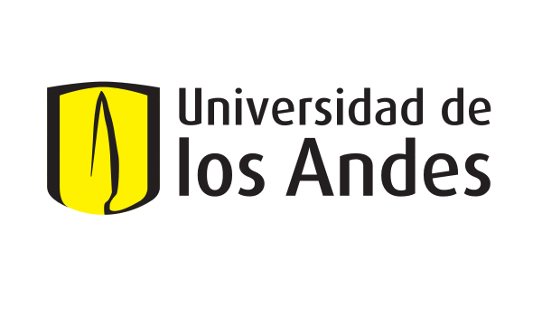 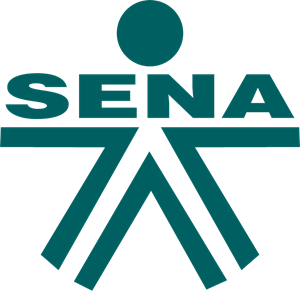 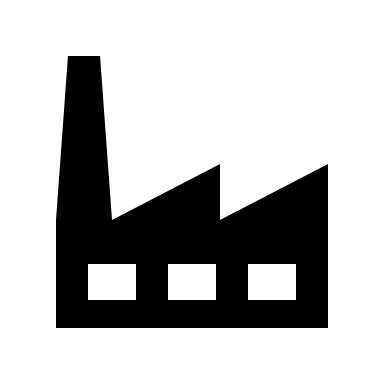 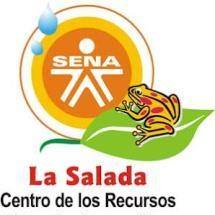 Empresa
Gracias
julian.lopez@colmayor.edu.co
Contacto: